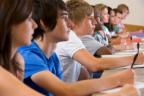 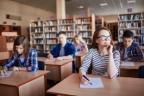 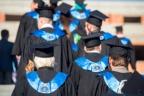 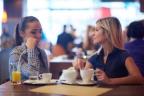 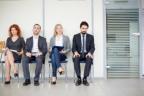 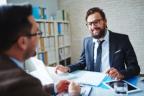 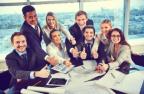 DIAGNÓSTICO SOBRE LA EMPLEABILIDAD DE LOS EGRESADOS/AS DE LAS RAMAS DE CONOCIMIENTO DE CIENCIAS SOCIALES, ARTES Y HUMANIDADES DE LAS UNIVERSIDADES PÚBLICAS DE CASTILLA Y LEÓN
Consejos Sociales de las Universidades de Burgos, León, Salamanca y Valladolid
Valladolid, 28 de mayo de 2018
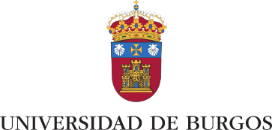 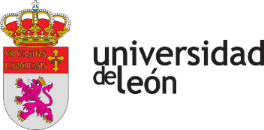 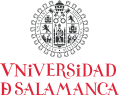 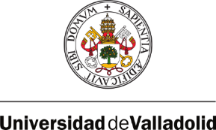 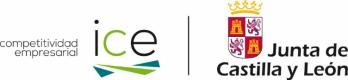 Análisis de estudios existentes de empleabilidad en estas áreas a nivel nacional o internacional. 
Identificación del tejido productivo en Castilla y León relacionado con las salidas profesionales dirigidas al alumnado de las áreas de Ciencias Sociales, Artes y Humanidades, según el tipo de empresa o entidad que promueva su contratación.
Identificación de los perfiles del entorno universitario y su adecuación a las necesidades del tejido empresarial de Castilla y León.
Estudio y análisis de la evolución y situación actual de empleabilidad de los egresados en las citadas áreas de conocimiento.
Adecuación de los estudiantes a las competencias académicas y profesionales demandadas por el empleador. Análisis de las competencias propuestas en los planes de estudio frente a competencias demandadas.
Identificación de los modelos y estrategias de orientación de los estudiantes en el proceso de selección de estudios universitarios.
Caracterización de los servicios de orientación hacia el emprendimiento de los egresados en las Universidades de Castilla y León.
Análisis de estudios existentes de empleabilidad en estas áreas a nivel nacional o internacional. 
Identificación del tejido productivo en Castilla y León relacionado con las salidas profesionales dirigidas al alumnado de las áreas de Ciencias Sociales, Artes y Humanidades, según el tipo de empresa o entidad que promueva su contratación.
Identificación de los perfiles del entorno universitario y su adecuación a las necesidades del tejido empresarial de Castilla y León.
Estudio y análisis de la evolución y situación actual de empleabilidad de los egresados en las citadas áreas de conocimiento.
Adecuación de los estudiantes a las competencias académicas y profesionales demandadas por el empleador. Análisis de las competencias propuestas en los planes de estudio frente a competencias demandadas.
Identificación de los modelos y estrategias de orientación de los estudiantes en el proceso de selección de estudios universitarios.
Caracterización de los servicios de orientación hacia el emprendimiento de los egresados en las Universidades de Castilla y León.
Estudio de las tendencias de futuro seguidas por otras Universidades de referencia.
Metodología de trabajo
Análisis de contenido
Encuestas y entrevistas
Clasificaciones de referencia internacional
Fuentes utilizadas
Muestra por áreas de estudio
54% Matrículas / áreas estudio curso 2015-16
en 35 centros universitarios
% Matrículas 
curso 2015-16
7%
%
Áreas de estudio
Estructura del análisis por titulaciones
Conclusiones
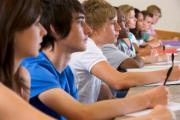 Orientación para la carreraOrientación académica
La mayoría de las acciones de orientación para la carrera, excepto las entrevistas individuales, recaen en los tutores. 
La orientación es fundamental en 3º de la E.S.O. e incluso antes. Los alumnos no van con intereses concretos a las orientaciones o tutorías para la carrera. 
El 44,64% de los orientadores usa el programa Orienta, aunque es un programa desfasado y está perdiendo utilidad. 
Se señala la falta de información que reciben los departamentos de orientación en los IES por parte de las universidades; sólo el 10,7% de los centros encuestados recibe información directa de las centros académico-universitarios.
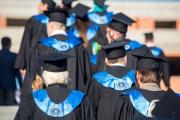 Títulos
La mayoría de las titulaciones objeto de estudio se imparten en la Universidad de Salamanca (40%), seguida de Valladolid (28%), León (19%) y Burgos (13%).
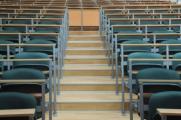 Matrículas
Número de matriculados en cada una de las áreas de estudio (2008 - 2015)
Los estudios de Ciencias Sociales representan el 62% de los matriculados, frente al 38% de Artes y Humanidades en el curso 2015/2016. 
Desde el año 2008 aumentan los matriculados en Artes y Humanidades, aunque descienden un 1% desde 2012. 
En el caso de Ciencias Sociales las matrículas disminuyen un 20% desde el año 2008 y un 27% desde el año 2012.
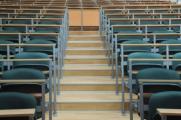 Matrículas: Tasas en artes y humanidades
Tasas de rendimiento, éxito, evaluación, cambio y abandono en los estudios de Artes
Tasas de rendimiento, éxito, evaluación, cambio y abandono en los estudios de Humanidades (excepto lenguas)
Tasas de rendimiento, éxito, evaluación, cambio y abandono en los estudios Lenguas
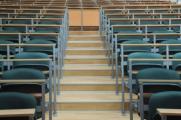 Matrículas: Tasas Ciencias Sociales, Periodismo y Documentación y Educación
Tasas de rendimiento, éxito, evaluación, cambio y abandono en los estudios Ciencias Sociales y del Comportamiento (excepto Economía y criminología)
Tasas de rendimiento, éxito, evaluación, cambio y abandono en los estudios de Periodismo y documentación
Tasas de rendimiento, éxito, evaluación, cambio y abandono en los estudios en Educación
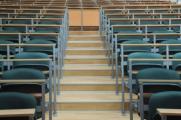 Matrículas: Tasas Trabajo Social, Actividad Física y Deporte, y Turismo
Tasas de rendimiento, éxito, evaluación, cambio y abandono en los estudios de Turismo
Tasas de Rendimiento, éxito, evaluación, cambio y abandono de Trabajo Social
Tasas de rendimiento, éxito, evaluación, cambio y abandono en los estudios de Actividad Física y Deporte
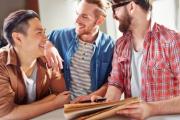 Competencias clave en Artes, Humanidades y Ciencias Sociales
Todas las titulaciones de las áreas de Ciencias Sociales, y Artes y Humanidades incluyen en sus planes de estudio las competencias de comunicación en lengua materna y aprender a aprender.
que los alumnos sean capaces de expresar hechos, conceptos y opiniones de forma oral y escrita; y también 
que adquieran la habilidad de adquirir nuevos conocimientos, gestionando el tiempo del aprendizaje y la información de forma eficaz.
La competencia matemática y competencias básicas en ciencia y tecnología no están presentes en ningún título de los contemplados para el estudio.
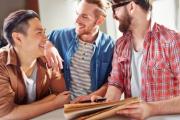 Competencias clave en Artes, Humanidades y Ciencias Sociales
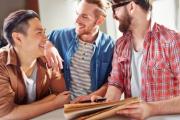 Competencias transversales en Artes, Humanidades y Ciencias Sociales
Las competencias transversales más destacables en los egresados en estas áreas son las habilidades comunicativas (tanto en el idioma materno como en idiomas extranjeros), la creatividad e innovación, la adaptación al cambio y la competencia intercultural.

RUCT: 5.683 competencias analizadas
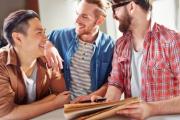 Competencias transversales en Artes, Humanidades y Ciencias Sociales
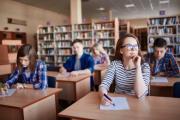 Salidas profesionales
Las salidas profesionales de los planes de estudio no están identificadas con su equivalencia con el Catálogo Nacional de Ocupaciones (CNO) o el Catálogo Nacional de Actividades Económicas (CNAE). 
Existe la dificultad para conocer realmente las salidas profesionales que tiene cada titulación con detalle.
Resulta complicado asociar la salida profesional con los datos relativos a empleo provenientes de fuentes como el Servicio Público de Empleo (SEPE) o el Instituto Nacional de Estadística (INE).
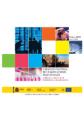 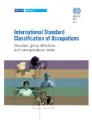 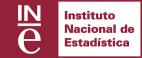 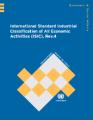 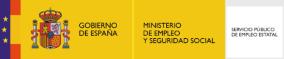 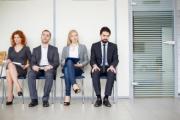 Sobre la empleabilidad
Combinación de factores que permiten a una persona prepararse,  incorporarse y permanecer en el mercado de trabajo y progresar en su carrera profesional (CEDEFOP, 2014).
Depende de los siguientes factores:
sus cualidades personales (en particular, su nivel de conocimientos y competencias); [planes de estudio]
la forma en que se presentan dichas cualidades personales en el mercado de trabajo; [salidas profesionales y márketing]
el contexto ambiental y social (por ejemplo, incentivos o mecanismos para actualizar y validar conocimientos y competencias); y [aprendizaje a lo largo de la vida]
la coyuntura económica. [tejido productivo]
Fuente: Cedefop (2014). Terminology of European education and training policy (2ª ed.). Luxembourg: Publications Office of the European Union.
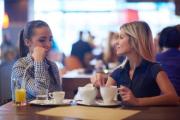 Tejido empresarial: % tipo de empresas en Castilla y León
Fuente: Instituto Nacional de Estadística , 2017
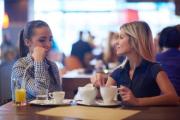 Tejido empresarial: Principales actividades económicas en Castilla y León: con más de 700 empresas en cada sector
Fuente: Instituto Nacional de Estadística , 2017
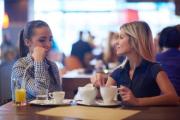 Tejido empresarial: Principales actividades económicas en Castilla y León: con menos de 700 empresas en cada sector
Fuente: Instituto Nacional de Estadística , 2017
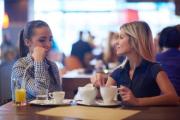 Tejido empresarial: empresas en Castilla y León cuyo CNAE es afín a las titulaciones de Ciencias Sociales y Humanidades.
Fuente: Instituto Nacional de Estadística , 2017
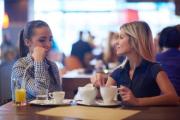 Tejido empresarial: Actividad económica que más contratación genera en España para titulados en las áreas de este estudio
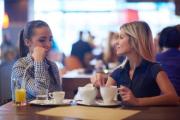 Tejido empresarial: Ocupaciones más contratadas en España para titulados en las áreas de este estudio
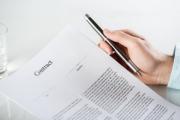 Contratos
Fuente: Instituto Nacional de Estadística , 2017
Se ha podido comprobar que la tasa media de contratación a nivel nacional es de 1,6 entre los años 2014, 2015 y 2016, es decir, que como media se hacen algo más de un contrato y medio por persona.
La jornada completa supone el 48% de los contratos, frente al 52% de contratos a jornada parcial. 
Desde el año 2014, a nivel nacional, disminuye el número de demandantes de empleo universitarios a razón de aproximadamente un 11% por año tanto en Ciencias Sociales como en Artes y Humanidades.
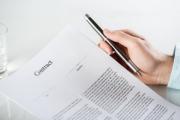 Contratos en Artes
Contratos de titulados en Artes en los años 2014, 2015 y 2016
Según ocupaciones más contratadas entre 2014 y 2016
Fuente: Observatorio de las Ocupaciones del Servicio Público de Empleo Estatal. Ministerio de Empleo y Seguridad Social, 2017
Según actividad económica más contratadas en 2015 y 2016
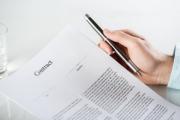 Contratos en Humanidades (excepto lenguas)
Contratos de titulados en Humanidades en los años 2014, 2015 y 2016
Fuente: Observatorio de las Ocupaciones del Servicio Público de Empleo Estatal. Ministerio de Empleo y Seguridad Social, 2017
Según ocupaciones más contratadas entre 2014 y 2016
Según actividad económica más contratadas en 2015 y 2016
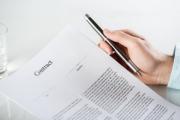 Contratos de titulados en Lenguas en los años 2014, 2015 y 2016
Contratos en Lenguas
Fuente: Observatorio de las Ocupaciones del Servicio Público de Empleo Estatal. Ministerio de Empleo y Seguridad Social, 2017
Según ocupaciones más contratadas entre 2014 y 2016
Según actividad económica más contratadas en 2015 y 2016
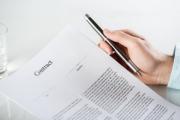 Contratos de titulados en Lenguas en los años 2014, 2015 y 2016
Contratos en Ciencias Sociales y del Comportamiento
Fuente: Observatorio de las Ocupaciones del Servicio Público de Empleo Estatal. Ministerio de Empleo y Seguridad Social, 2017
Según ocupaciones más contratadas entre 2014 y 2016
Según actividad económica más contratadas en 2015 y 2016
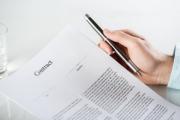 Contratos de titulados en Periodismo y Documentación en los años 2014, 2015 y 2016
Contratos en Periodismo y Documentación
Fuente: Observatorio de las Ocupaciones del Servicio Público de Empleo Estatal. Ministerio de Empleo y Seguridad Social, 2017
Según ocupaciones más contratadas entre 2014 y 2016
Según actividad económica más contratadas en 2015 y 2016
Contratos de titulados en Lenguas en los años 2014, 2015 y 2016
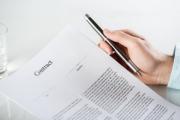 Contratos en Educación
Fuente: Observatorio de las Ocupaciones del Servicio Público de Empleo Estatal. Ministerio de Empleo y Seguridad Social, 2017
Según ocupaciones más contratadas entre 2014 y 2016
Según actividad económica más contratadas en 2015 y 2016
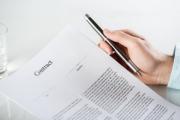 Contratos de titulados en Trabajo Social en los años 2014, 2015 y 2016
Contratos en Trabajo Social
Fuente: Observatorio de las Ocupaciones del Servicio Público de Empleo Estatal. Ministerio de Empleo y Seguridad Social, 2017
Según ocupaciones más contratadas entre 2014 y 2016
Según actividad económica más contratadas en 2016 (Graduados)
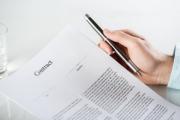 Contratos de titulados en Actividad Física en los años 2014, 2015 y 2016
Contratos en Actividad Física y Deporte
Fuente: Observatorio de las Ocupaciones del Servicio Público de Empleo Estatal. Ministerio de Empleo y Seguridad Social, 2017
Según ocupaciones más contratadas entre 2014 y 2016
Según actividad económica más contratadas en 2016 (Graduados)
Contratos de titulados en Turismo en los años 2014, 2015 y 2016
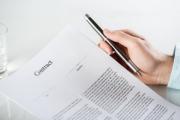 Contratos en Turismo
Fuente: Observatorio de las Ocupaciones del Servicio Público de Empleo Estatal. Ministerio de Empleo y Seguridad Social, 2017
Según ocupaciones más contratadas entre 2014 y 2016
Según actividad económica más contratadas en 2016 (Graduados)
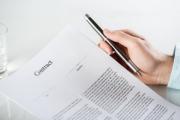 Contratación de titulados en los años 2014, 2015 y 2016.
Fuente: Observatorio de las Ocupaciones del Servicio Público de Empleo Estatal. Ministerio de Empleo y Seguridad Social, 2017
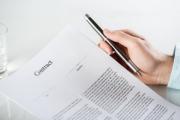 Comparación entre demandantes de empleo, egresados y contratos realizados en ocupaciones afines al título en los años 2014, 2015 y 2016.
HUMANIDADES
LENGUAS
CIENCIAS SOCIALES Y DEL COMPORTAMIENTO
PERIODISMO Y DOCUMENTACIÓN
EDUCACIÓN
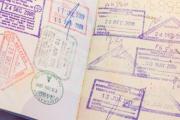 Trabajadores en el extranjero
7%
23%
8%
11%
12%
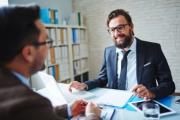 Encuesta a empleadores405 empresas de la región
El primer motivo por parte de las empresas para no contratar a trabajadores titulados en las ramas de conocimiento en cuestión hace referencia a que la formación y competencias profesionales de dichos titulados no guardan relación alguna con la actividad de la propia empresa (68,3%).
Un 23,7% de las empresas encuestadas afirma haber contratado estos trabajadores en los últimos 5 años.
Cabe destacar que el 46,9% de las empresas de Castilla y León encuestadas cuentan en su plantilla con trabajadores free-lance (autónomos).
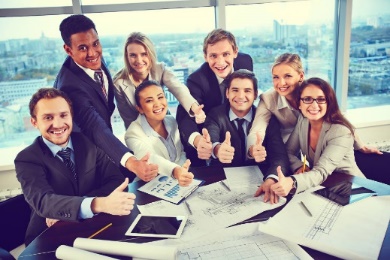 Competencias
Las competencias genéricas o transversales suponen uno de los factores más importantes a la hora de obtener un empleo, por delante de las competencias específicas, la titulación o la experiencia previa.
Según este estudio, teniendo en cuenta a las empresas castellanoleonesas, las competencias más demandadas son:
actitudes en el trabajo
trabajo en equipo
responsabilidad y persistencia 
resolución de problemas y conflictos
planificación del propio trabajo
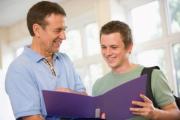 Servicios de orientación para la carrera
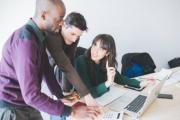 Servicios de empleo y emprendimiento
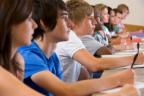 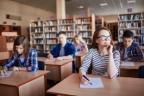 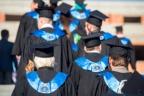 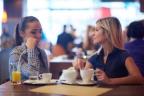 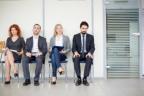 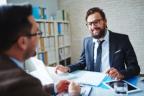 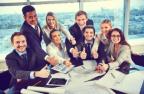 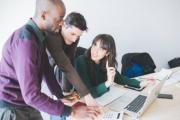 Servicios de empleo y emprendimiento
Con excepción de la Universidad de Salamanca, se ha señalado que no hay programas específicos sobre empleabilidad y emprendimiento para los estudiantes de Arte, Humanidades y Ciencias Sociales. 
Estos programas pueden contribuir a favorecer la empleabilidad de estos estudiantes a través de la formación en competencias transversales, el emprendimiento o la de búsqueda de empleo activo.
Recomendaciones
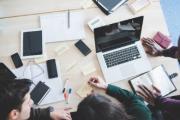 Recomendaciones a la administración
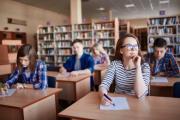 Recomendaciones a la universidad
Mejorar el ajuste entre las salidas profesionales propuestas en los planes de estudios de las titulaciones con las reales.
Exponer al estudiante de forma clara y concisa las competencias que adquiere y su nivel de consecución.
Potenciar las competencias clave y/o transversales como son las digitales, comunicativas orales y escritas o idiomas.
Potenciar el emprendimiento como salida laboral.
Introducir la orientación para la carrera en la universidad en todos los cursos y estructurarlo de una forma práctica y provechosa para los estudiantes.
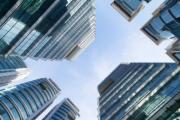 Recomendaciones a la empresa
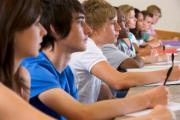 Recomendaciones al alumnado
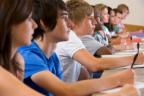 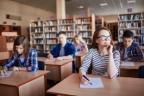 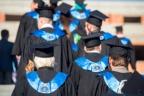 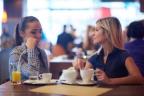 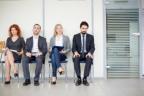 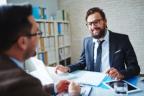 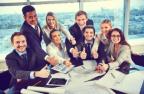 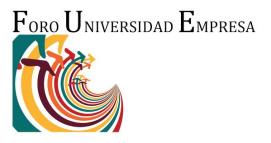 Equipo de investigación
https://foroempresacyl.usal.es
Universidad de Valladolid (Coord.)
Luis Carro Sancristóbal
Manuel Carabias Herrero
Amelia Salamanca Criado

Universidad de Burgos
María Luisa Lobato López
Juan Bautista Delgado García
José Luis González Castro
Rocío Badía Fumaz
Íñigo García Rodríguez

Universidad de León
Juan Matas Caballero
Elena Aguado Cabezas
Mario de la Fuente García
Diana Caneda Fernández
Marian Morán Suárez

Universidad de Salamanca
J. Manuel Corchado Rodríguez
Mili Pizarro Lucas
Laura Celaya Irigoyen
Íñigo Martín Sánchez
Colabora: ITER Investigación
https://foroempresacyl.usal.es
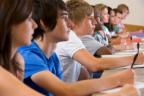 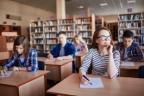 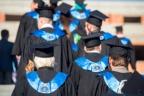 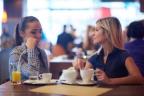 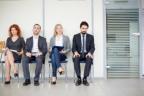 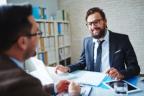 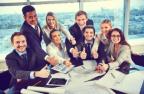 DIAGNÓSTICO SOBRE LA EMPLEABILIDAD DE LOS EGRESADOS/AS DE LAS RAMAS DE CONOCIMIENTO DE CIENCIAS SOCIALES, ARTES Y HUMANIDADES DE LAS UNIVERSIDADES PÚBLICAS DE CASTILLA Y LEÓN
Consejos Sociales de las Universidades de Burgos, León, Salamanca y Valladolid
Valladolid, 28 de mayo de 2018
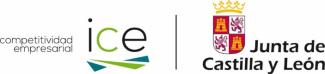 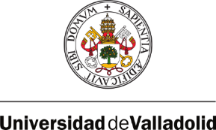 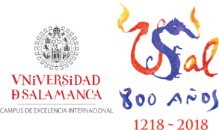 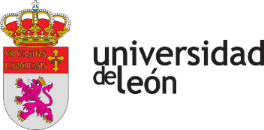 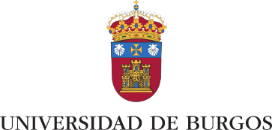